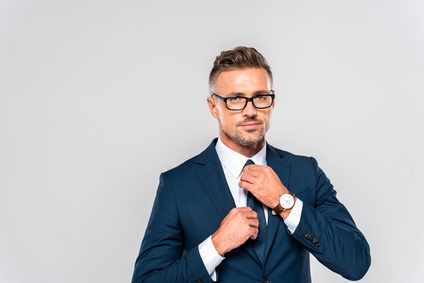 KARIM ALONSO
Titre du CV
Profil

Lorem ipsum dolor sit amet, consectetur adipiscing elit. Morbi euismod in augue sit amet cursus. Donec vitae facilisis magna. Sed faucibus ipsum a lobortis aliquet. Suspendisse potenti. Fusce convallis mauris a iaculis condimentum. Donec ac magna urna. Proin nibh ipsum, condimentum nec fermentum vestibulum, rutrum ut nisl.
20 rue de la Réussite 75012 Paris
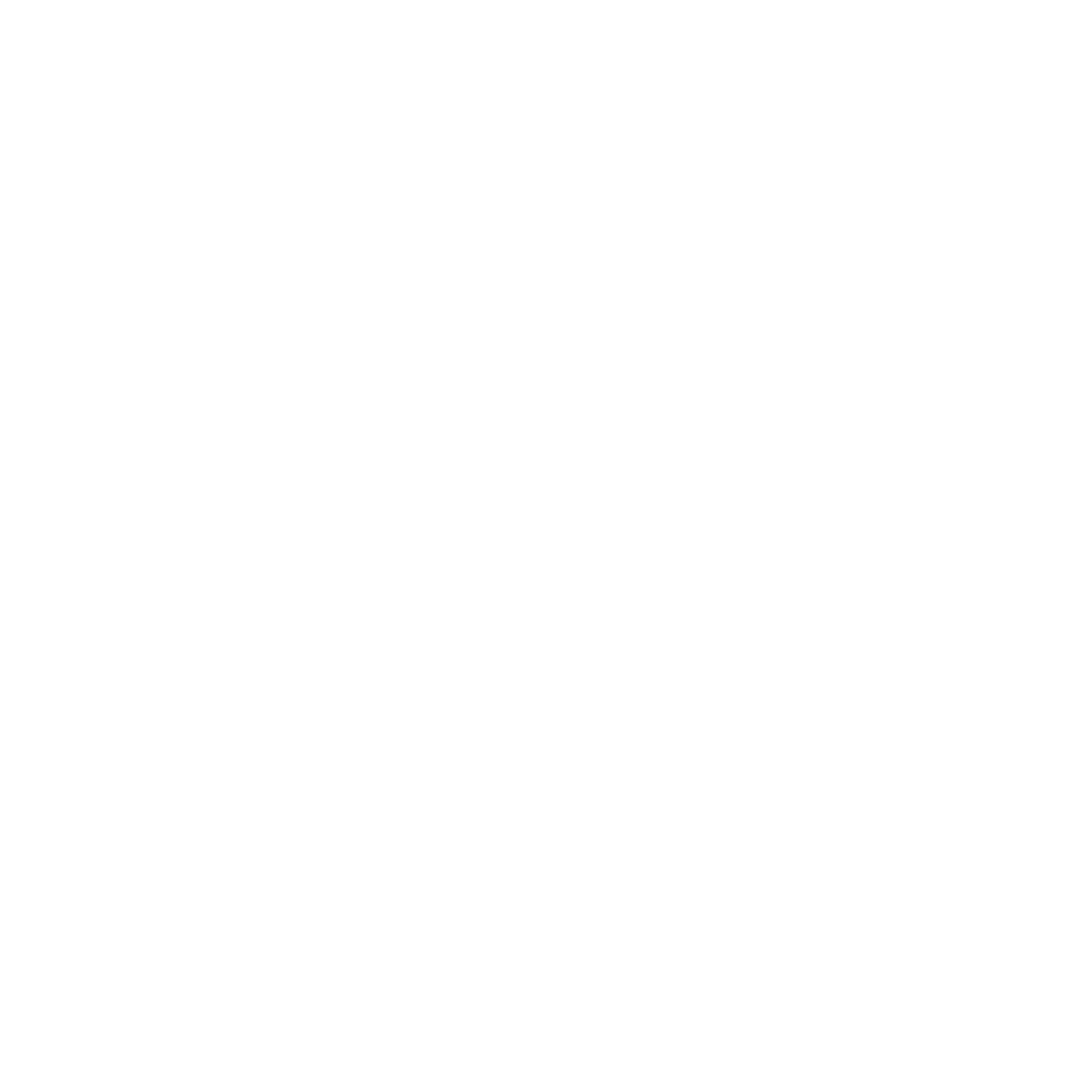 Compétences
monemail@mail.com
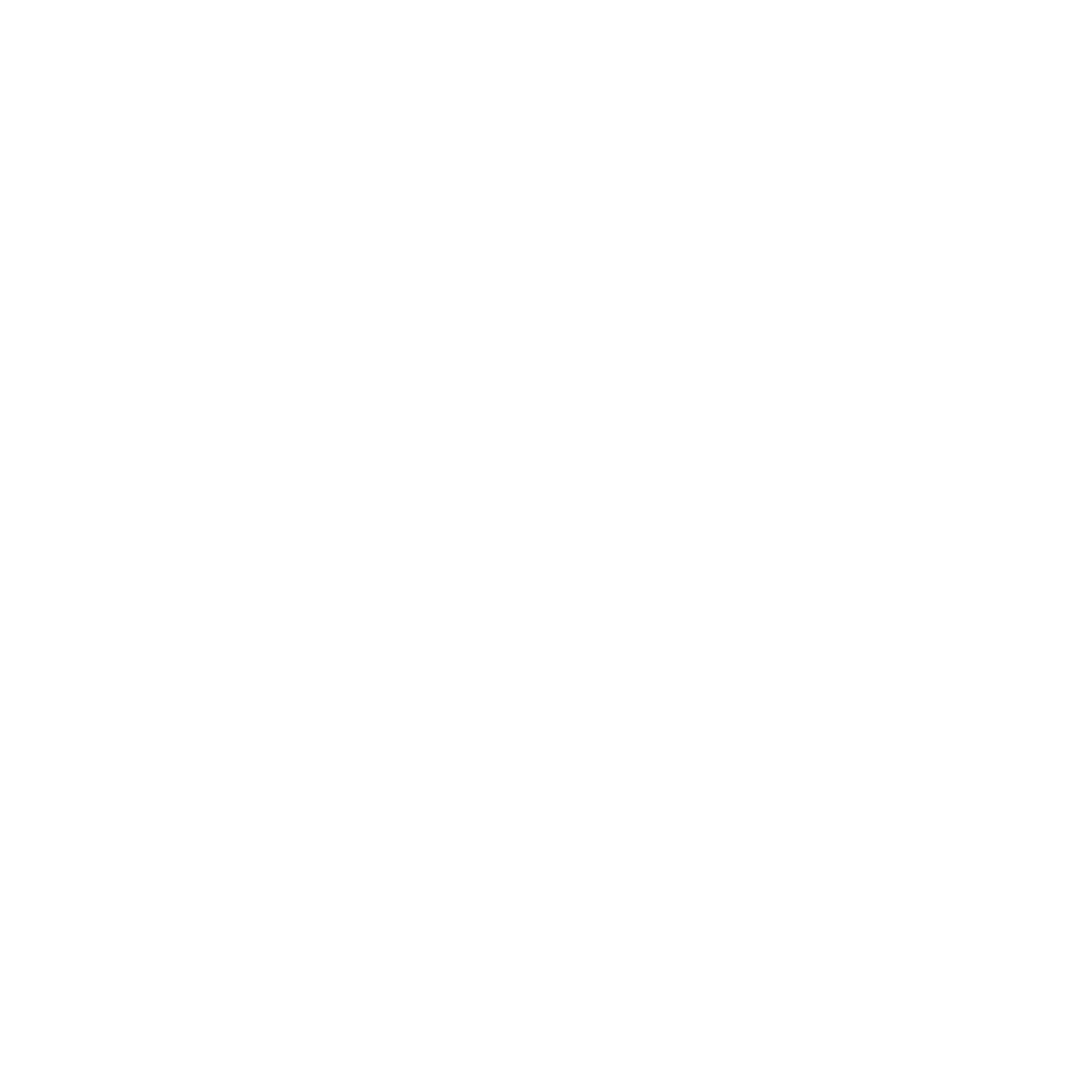 0102030405/ 060102304
Lorem ipsum
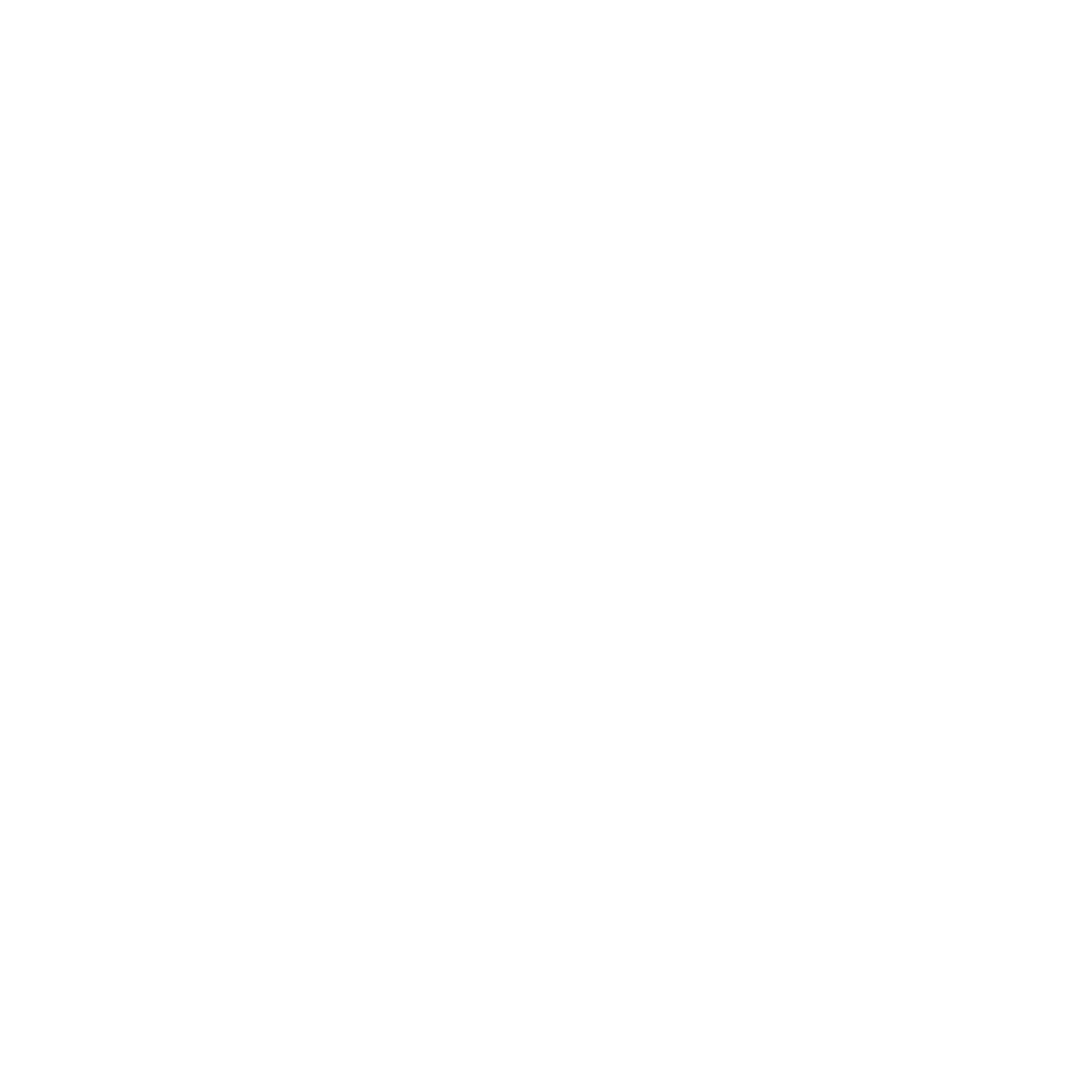 Dorlor site amet
Expérience professionnelle
Titre du poste, Entreprise, Ville, 2015-2016
Lorem ipsum dolor sit amet, consectetur adipiscing elit. Morbi tristique sapien nec nulla rutrum imperdiet. Nullam faucibus augue id velit luctus maximus.
Consectetur
Suspendise Dolor
Titre du poste, Entreprise, Ville, 2015-2016
Lorem ipsum dolor sit amet, consectetur adipiscing elit. Morbi tristique sapien nec nulla rutrum imperdiet. Nullam faucibus augue id velit luctus maximus.
Amet Cursus CV
Titre du poste, Entreprise, Ville, 2015-2016
Lorem ipsum dolor sit amet, consectetur adipiscing elit. Morbi tristique sapien nec nulla rutrum imperdiet. Nullam faucibus augue id velit luctus maximus.
Langue
Anglais : Niveau A1
Titre du poste, Entreprise, Ville, 2015-2016
Lorem ipsum dolor sit amet, consectetur adipiscing elit. Morbi tristique sapien nec nulla rutrum imperdiet. Nullam faucibus augue id velit luctus maximus.
Allemand : Niveau A1
Espagnol : Niveau A1
Formation
Diplôme, Université, Vile, 2015-2016
Lorem ipsum dolor sit amet, consectetur adipiscing elit. Nullam faucibus augue id velit luctus maximus.
Cher(e) Candidat(e)

Merci d'avoir téléchargé ce modèle sur notre site. Nous espérons qu'il vous aidera à mettre en valeur votre CV.

---------------------------------------------------------------------------------------

Besoin de conseils pour rédiger votre CV ou vous préparer pour l’entretien d’embauche ? Consultez nos articles :

- Le titre du CV : guide pratique + 30 exemples
- Comment mettre en valeur son expérience professionnelle ?
- Rédiger une accroche de CV percutante + 9 exemples
- Les 7 points clés d'un CV réussi
- Personnalisez votre CV avec des icônes gratuites
- Bien préparer son entretien 

Nous proposons également plusieurs centaines d'exemples de lettres de motivation classées par métier et des modèles pour les mettre en forme.

- 1200 exemples de lettres de motivation 
- Les modèles de courrier
- Tous nos conseils pour rédiger une lettre efficace 


Nous vous souhaitons bonne chance dans vos recherches et vos entretiens  


Enfin, rappelez-vous qu'une bonne candidature est une candidature personnalisée ! Prenez donc le temps de la rédiger avec soin car elle décrit votre parcours professionnel et votre personnalité. 








----------------
Copyright : Les contenus diffusés sur notre site (modèles de CV, modèles de lettre, articles ...) sont la propriété de creeruncv.com. Leur utilisation est limitée à un usage strictement personnel. Il est interdit de les diffuser ou redistribuer sans notre accord. Contenus déposés dans 180 pays devant huissier. Reproduction strictement interdite, même partielle. Limité à un usage strictement personnel. Disclaimer : Les modèles disponibles sur notre site fournis "en l'état" et sans garantie.

Créeruncv.com est un site gratuit.